The Six Ls
Look
Listen
Lips
Legs
Laps
Learn
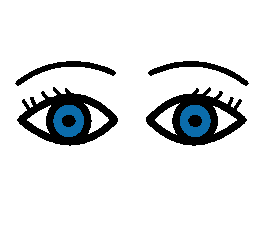 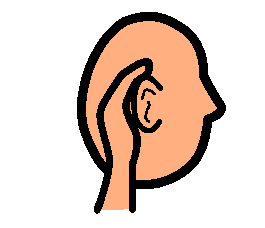 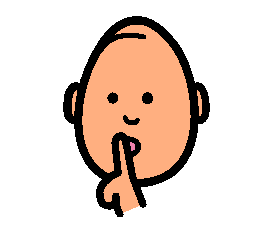 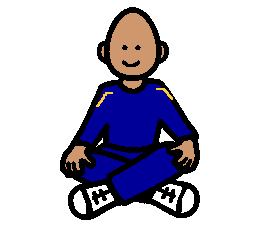 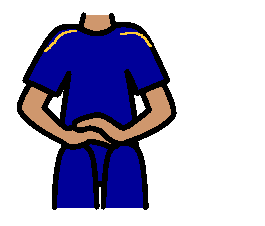 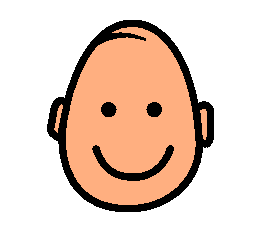